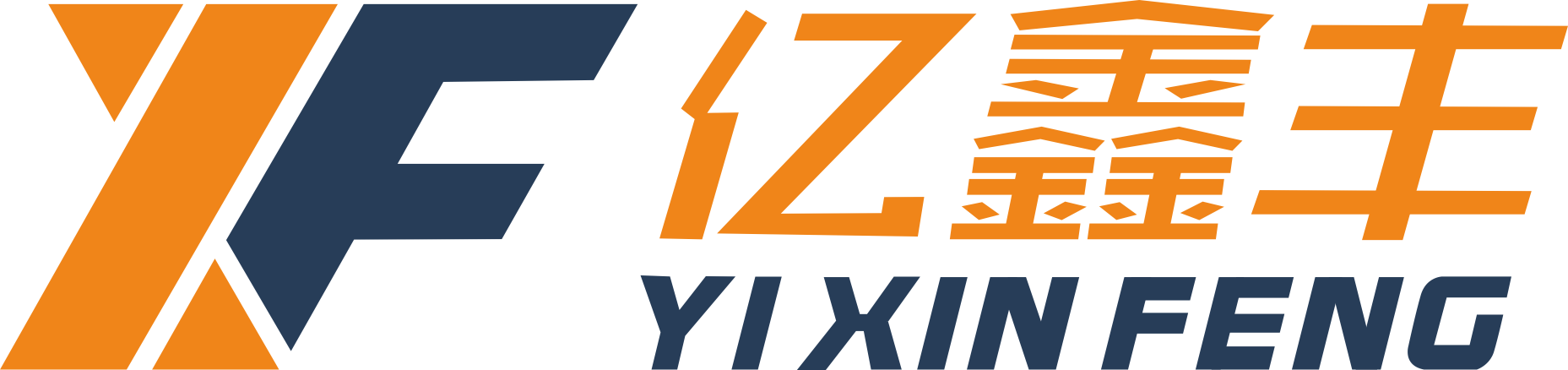 股票代码：839073
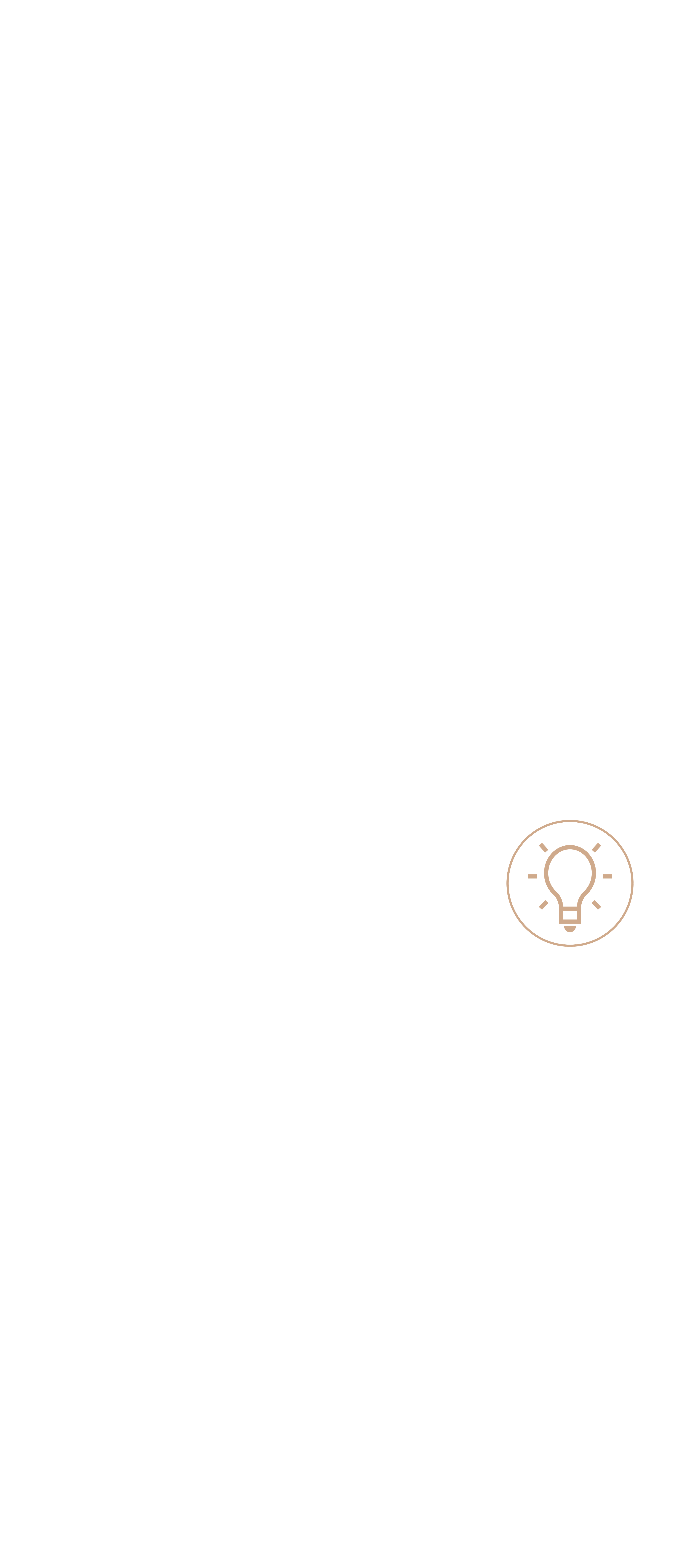 广东亿鑫丰智能装备股份有限公司
Guangdong Yixinfeng intelligent equipment Co., LTD
Pack线解决方案
Company and product profile
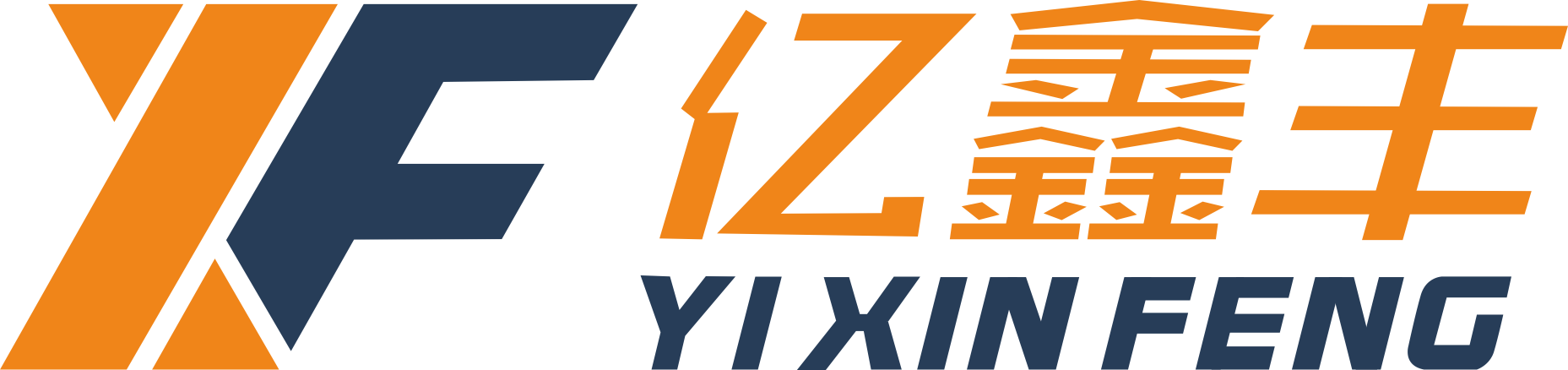 股票代码：839073
01
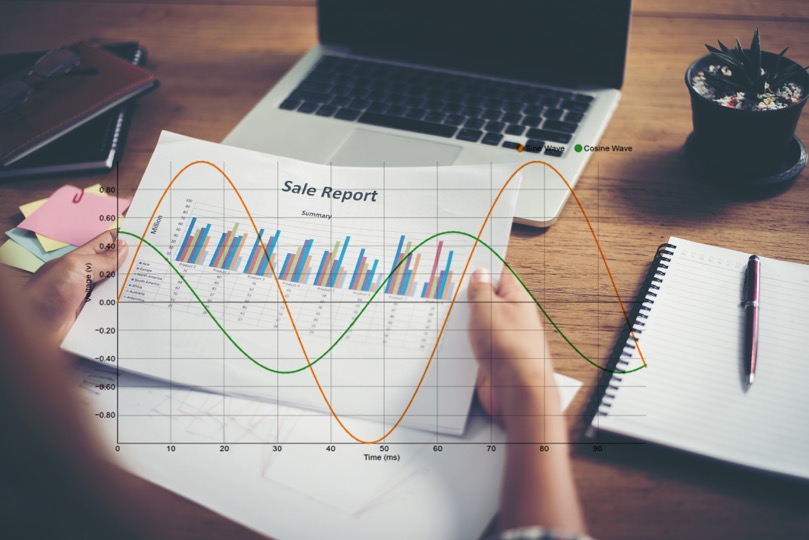 PART
配料
Filling
专业诚信    务实高效
Challenges and opportunities coexist
pack自动化生产线
Pack automated production line
产品一
Product 1
产品二
Product 2
产品三
Product 3
产品四
Product 4
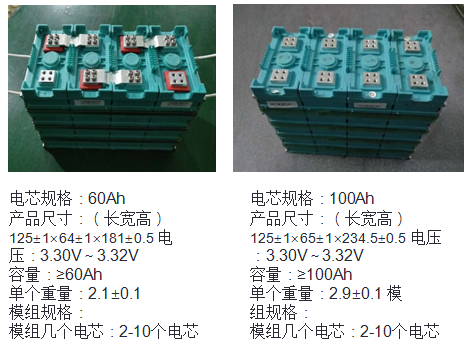 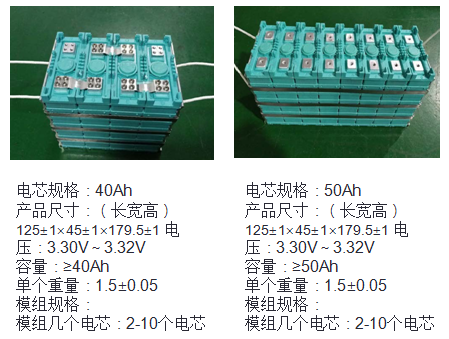 Battery cell specification: 40Ah
Product size: (LWH)
125±1x45±1x179.5±1
Voltage: 3.30V-3.32V
Capacity: ≥40Ah
Single weight: 1.5±0.05
Module specification:
Module several cells: 2-10 cells
Battery cell specification: 50Ah
Product size: (LWH)
125±1x45±1x179.5±1
Voltage: 3.30V-3.32V
Capacity: ≥50Ah
Single weight: 1.5±0.05
Module specification:
Module several cells: 2-10 cells
Battery cell specification: 60Ah
Product size: (LWH)
125±1x64±1x181±0.5
Voltage: 3.30V-3.32V
Capacity: ≥60Ah
Single weight: 2.1±0.05
Module specification:
Module several cells: 2-10 cells
Battery cell specification: 100Ah
Product size: (LWH)
125±1x65±1x234.5±1
Voltage: 3.30V-3.32V
Capacity: ≥40Ah
Single weight: 2.9±0.01
Module specification:
Module several cells: 2-10 cells
pack自动化生产线
Pack automated production line
电池模组组装工序
Battery module assembly process
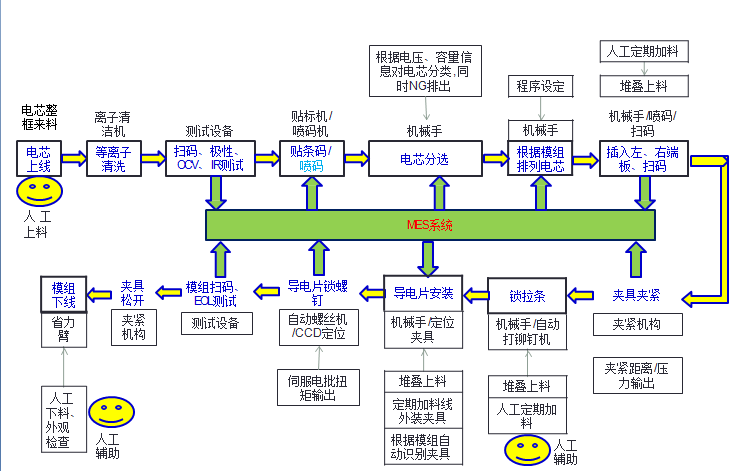 pack自动化生产线
Pack automated production line
电池模组组装工序
Battery module assembly process
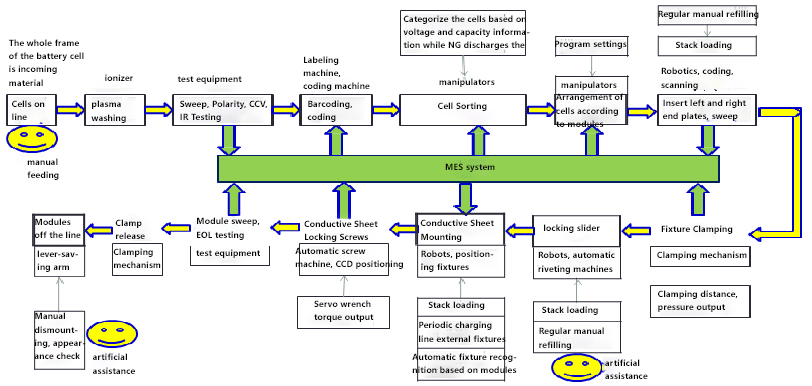 pack自动化生产线
Pack automated production line
PACK整线方案
PACK Complete Line Program
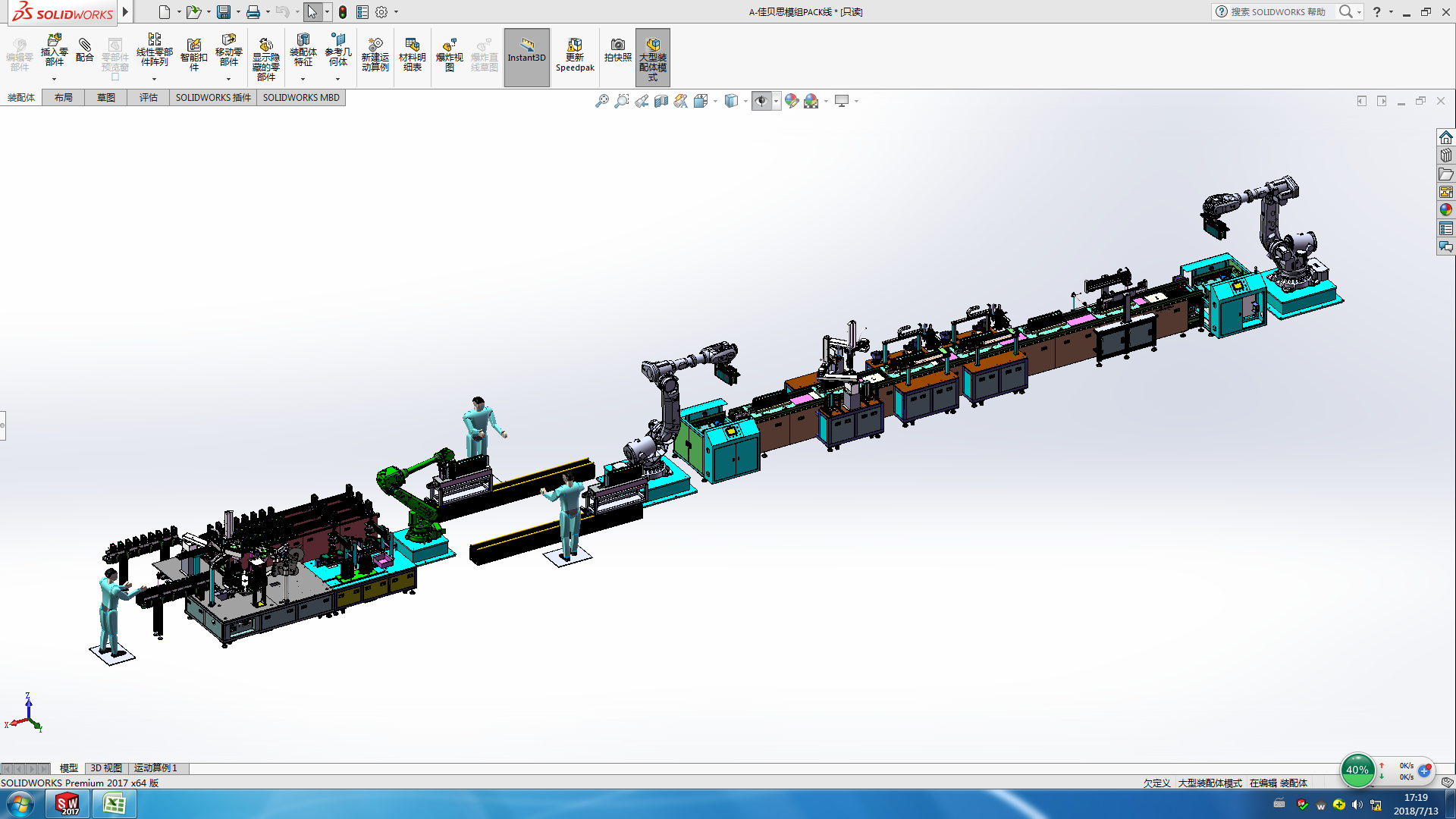 Equipment dimensions: length of about 30 meters width of about 3.2 meters height of about 1.9 meters equipment crop rate: greater than 98% production efficiency: greater than 8PPM (cell) efficiency to the module cell assembly number depending on the entire line of personnel: 3 people equipment automation: can achieve more than 90% of the automated battery assembly operations, strong compatibility.
设备外形尺寸：长约30米 宽约3.2米  高约1.9米
设备稼动率：大于98%
生产效率：大于8PPM（电芯）效率以模组电芯组装数量而定
整线需求人员：3人
设备自动化程度：能实现90%以上的自动化电池组装作业，兼容性强。
pack自动化生产线
Pack automated production line
PACK线设备电池模组组装工序介绍
PACK line equipment battery module assembly process introduction
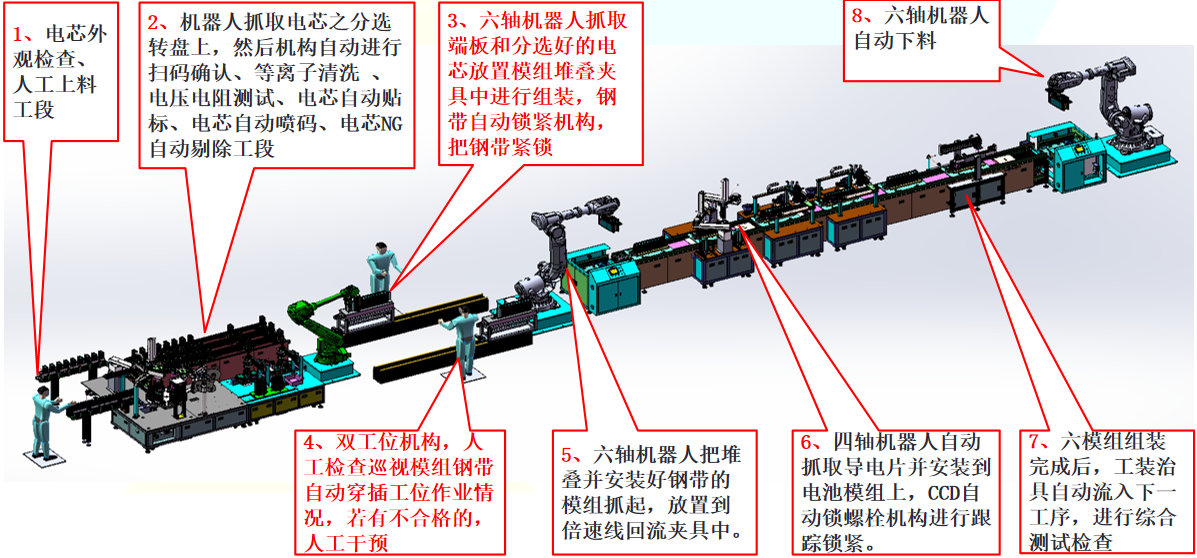 pack自动化生产线
Pack automated production line
PACK线设备电池模组组装工序介绍
PACK line equipment battery module assembly process introduction
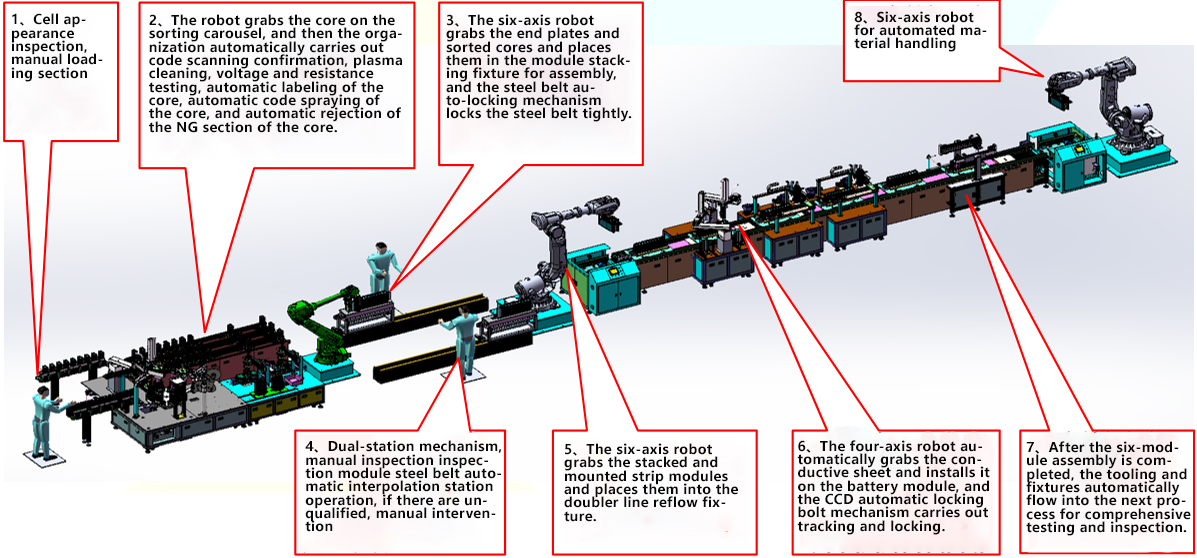 pack自动化生产线
Pack automated production line
电芯来料预处理
Pre-treatment of incoming batteries
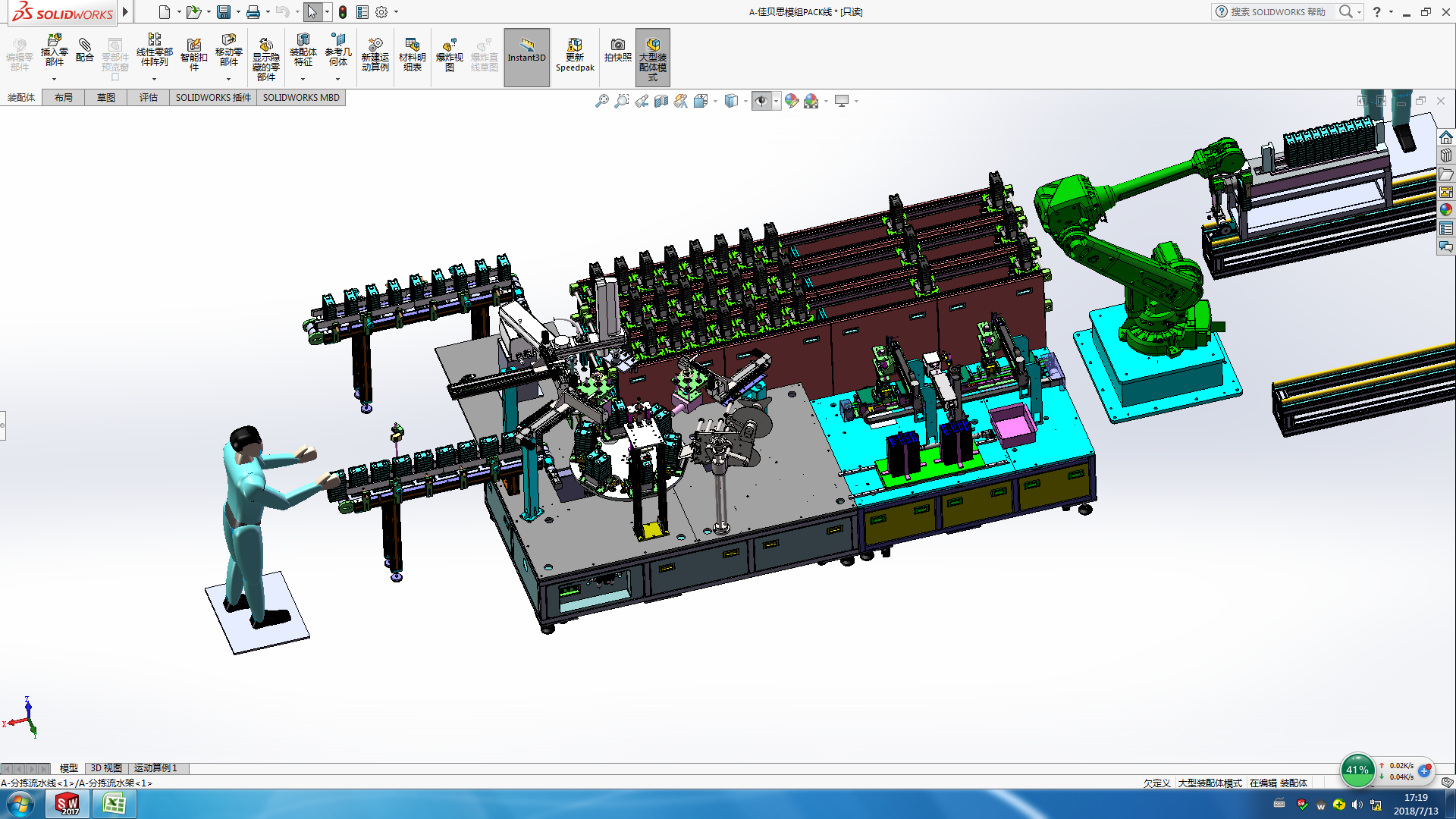 电芯来料处理工站：机器人抓取电芯并进行分档，效率快。
Incoming material handling station for electric cores: Robot grabs the cores and grades them with fast efficiency.
pack自动化生产线
Pack automated production line
模组组装、搬运机构
Module assembly and handling mechanism
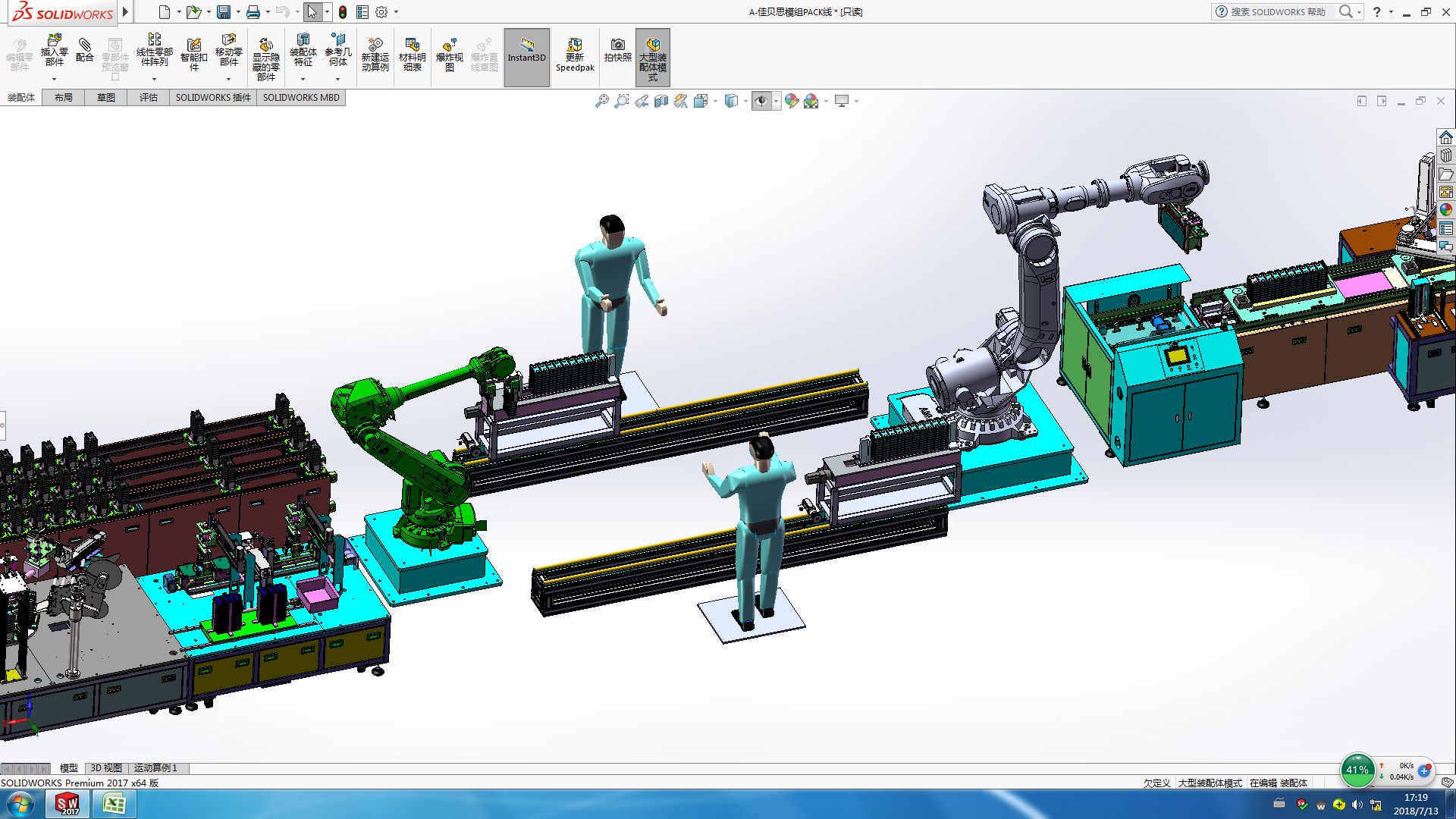 电池模组组装工站：采用2个六轴机器人自动堆叠协助完成，效率高，自动化程度强。
Battery module assembly station: 2 six-axis robots are used to assist in automatic stacking, with high efficiency and strong automation.
pack自动化生产线
Pack automated production line
导电片自动上料安装机构
Conductive sheet automatic loading and mounting mechanism
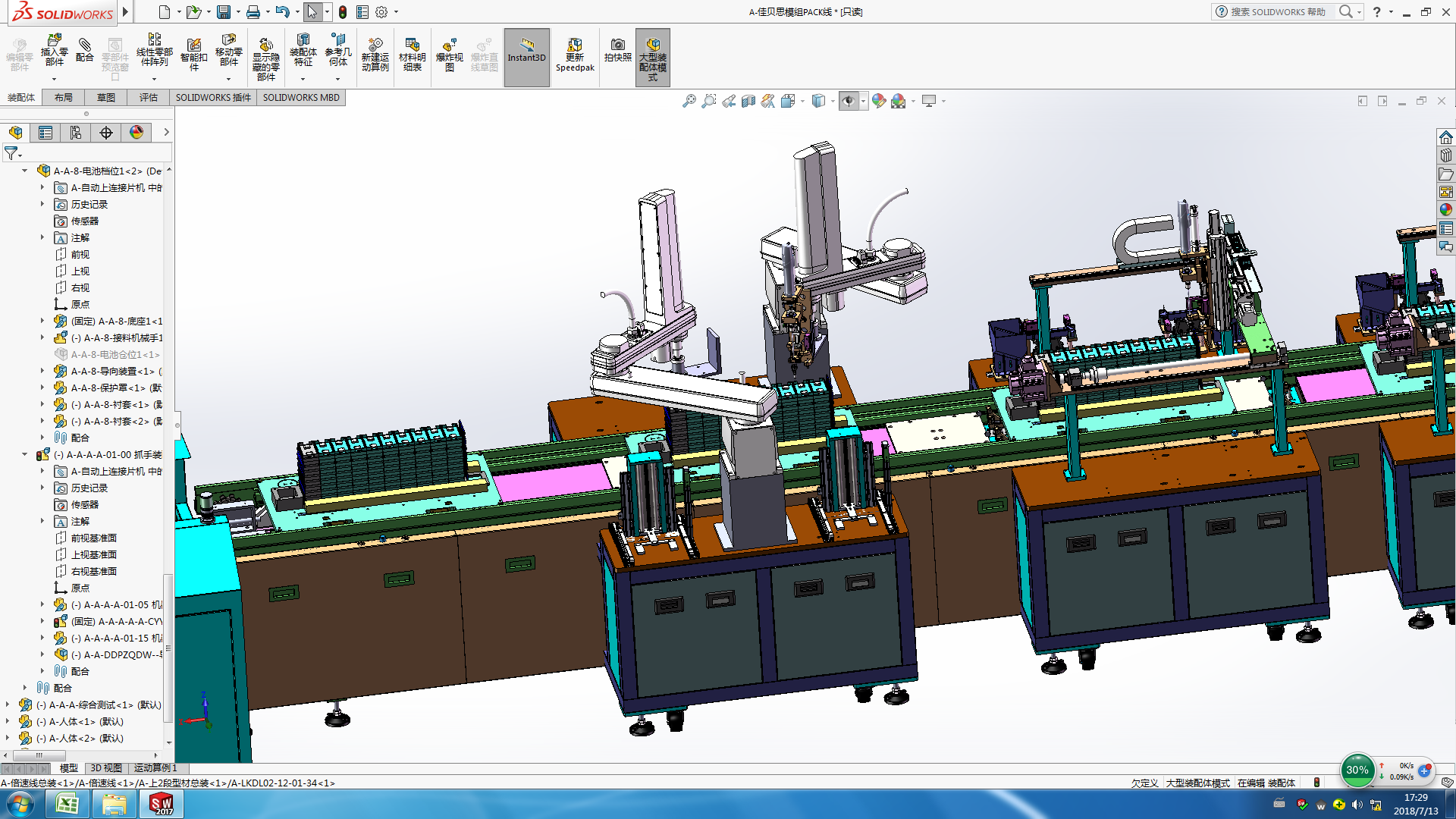 导电片自动上料安装：采用2个四轴机器人交换作业，一个机器人负责抓取导电片安装，一个机器人负责锁紧螺栓，，自动化强度高，效率快。
Automatic loading and installation of conductive sheet: 2 four-axis robots are used to exchange operations, one robot is responsible for grasping the conductive sheet for installation, and one robot is responsible for locking the bolt, with high automation intensity and high efficiency.
pack自动化生产线
Pack automated production line
PACK线设备参数
PACK line equipment parameters
pack自动化生产线
Pack automated production line
PACK线标准件品牌
PACK line standard parts brand
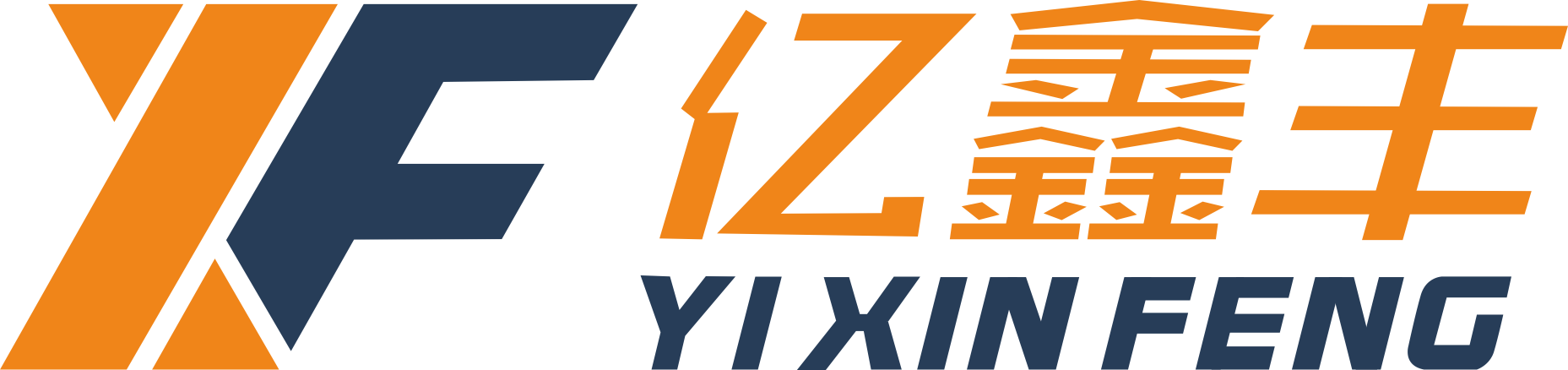 股票代码：839073
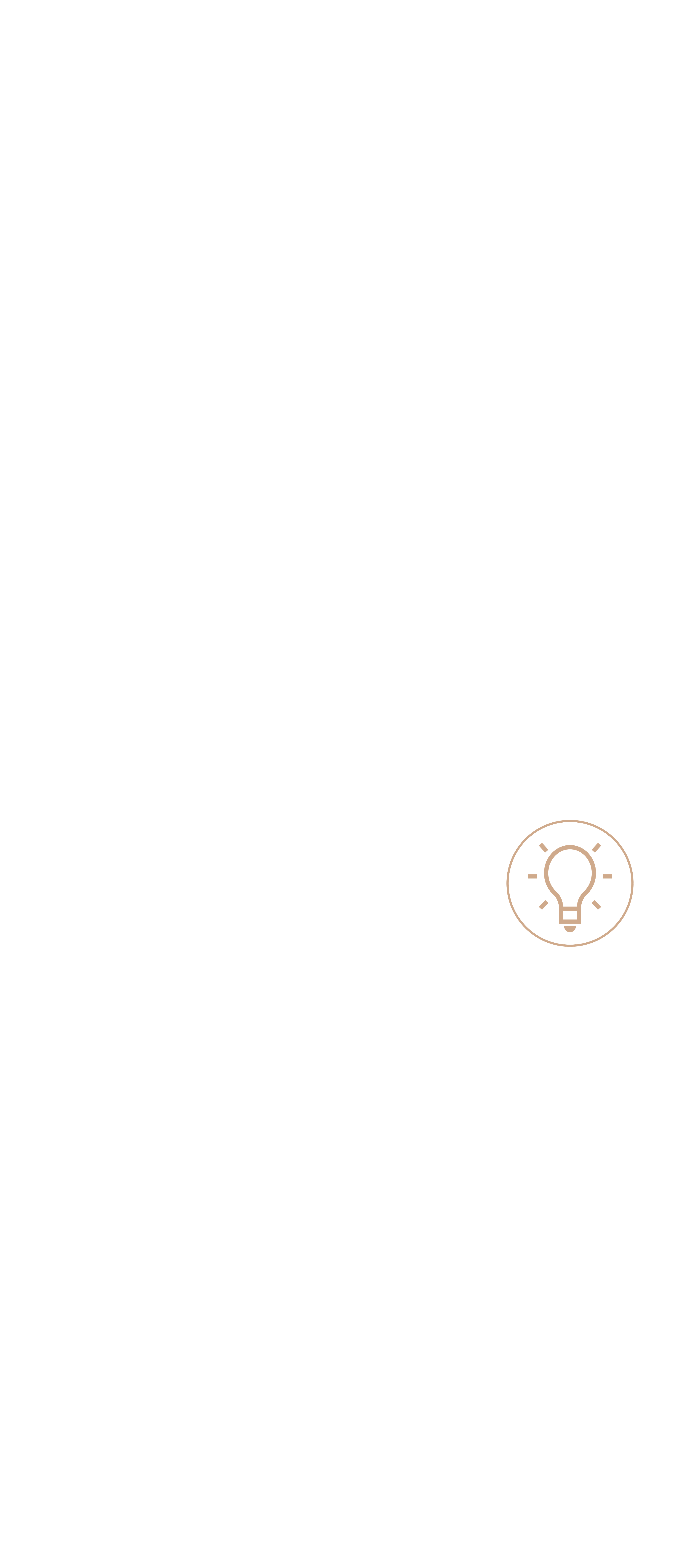 亿鑫丰欢迎您!
MIZHI
SALES
REPOTRE
Welcome to Yixin Feng!
[Speaker Notes: 感谢各位的聆听]